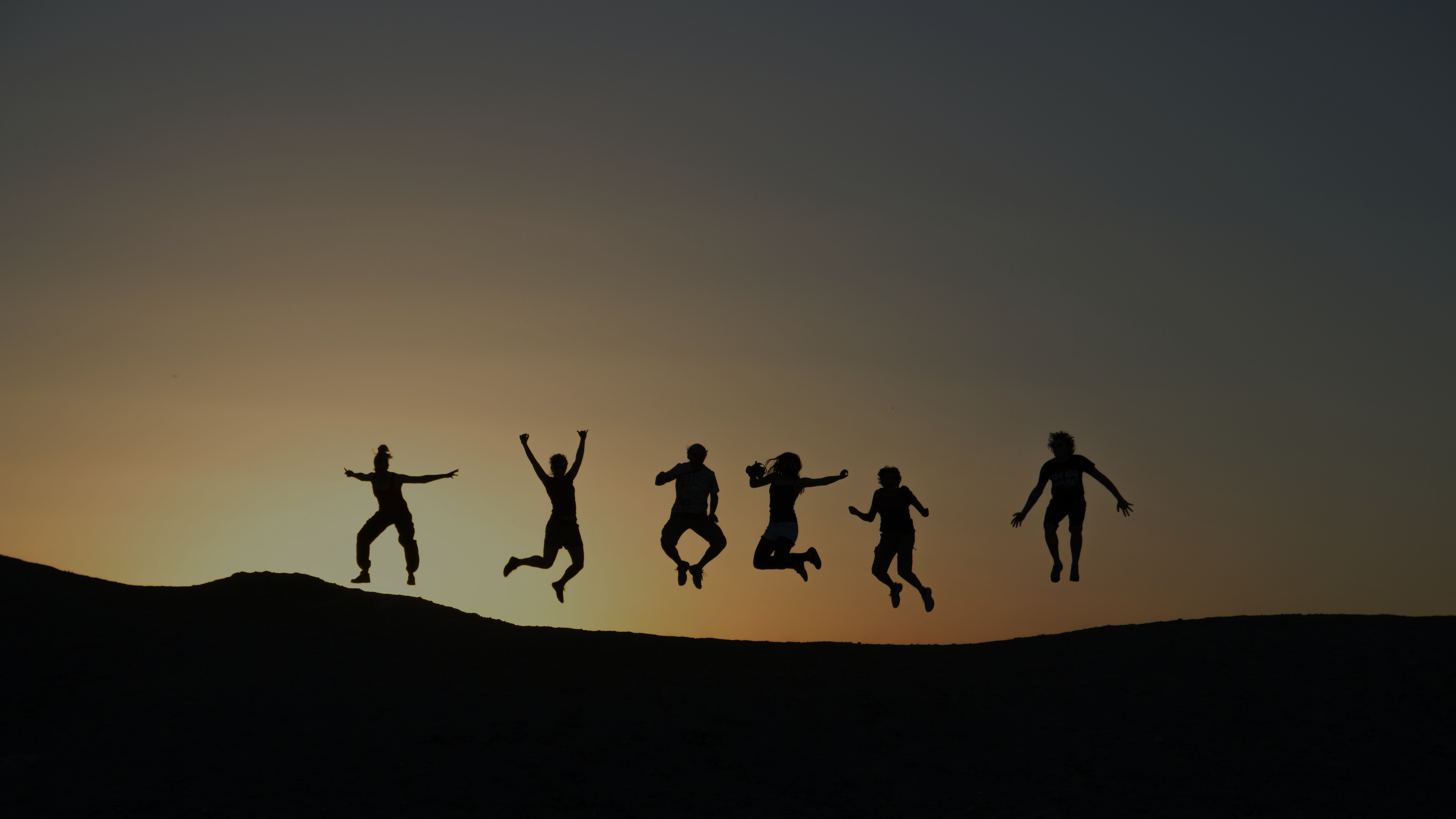 Message #1
Overview
Philippians
4:1 Therefore, my brothers, whom I love and long for, my joy and crown, stand firm thus in the Lord, my beloved.
Ever Increasing Joy
Message #1
Overview
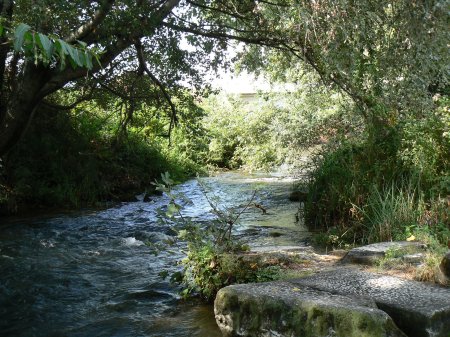 Acts 16:11-15
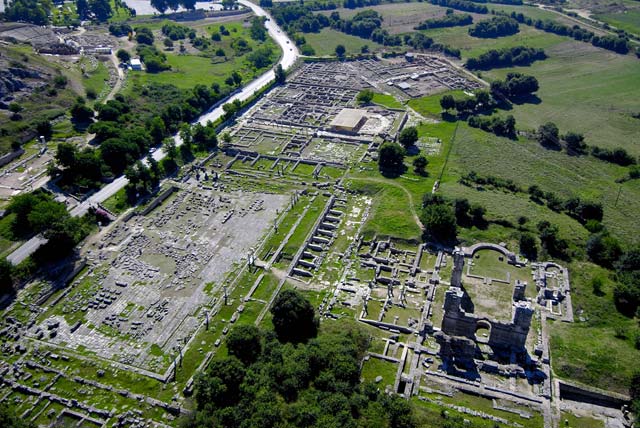 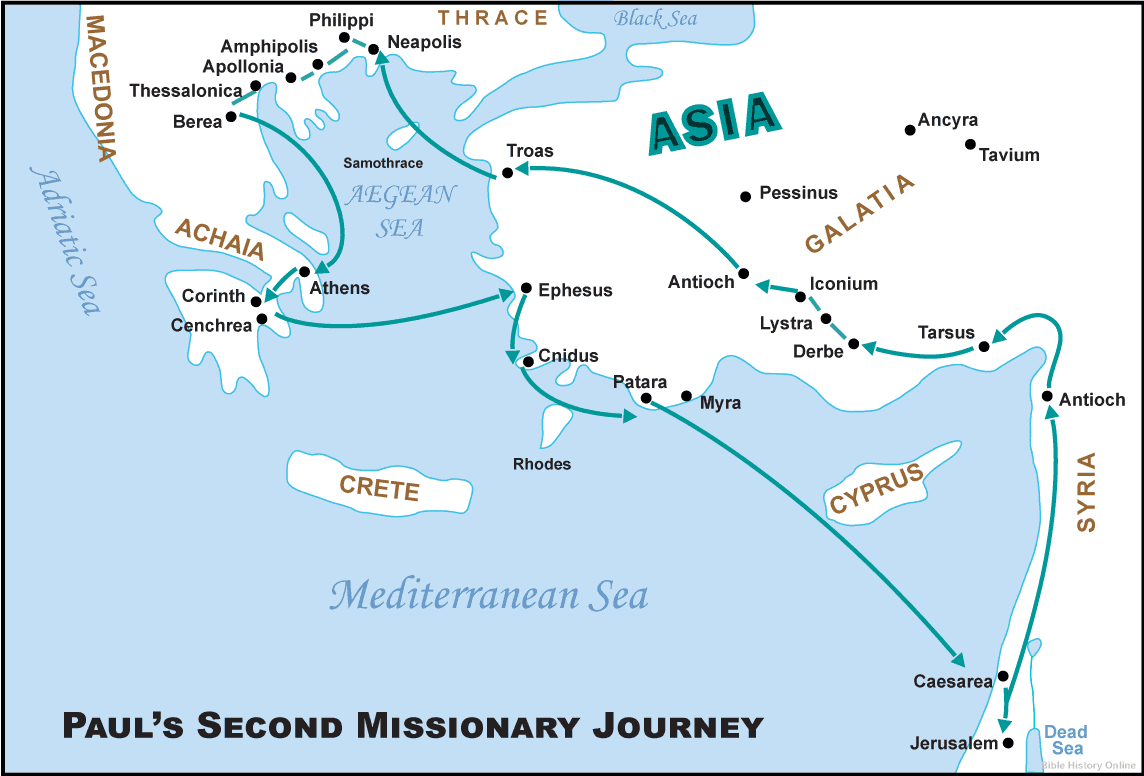 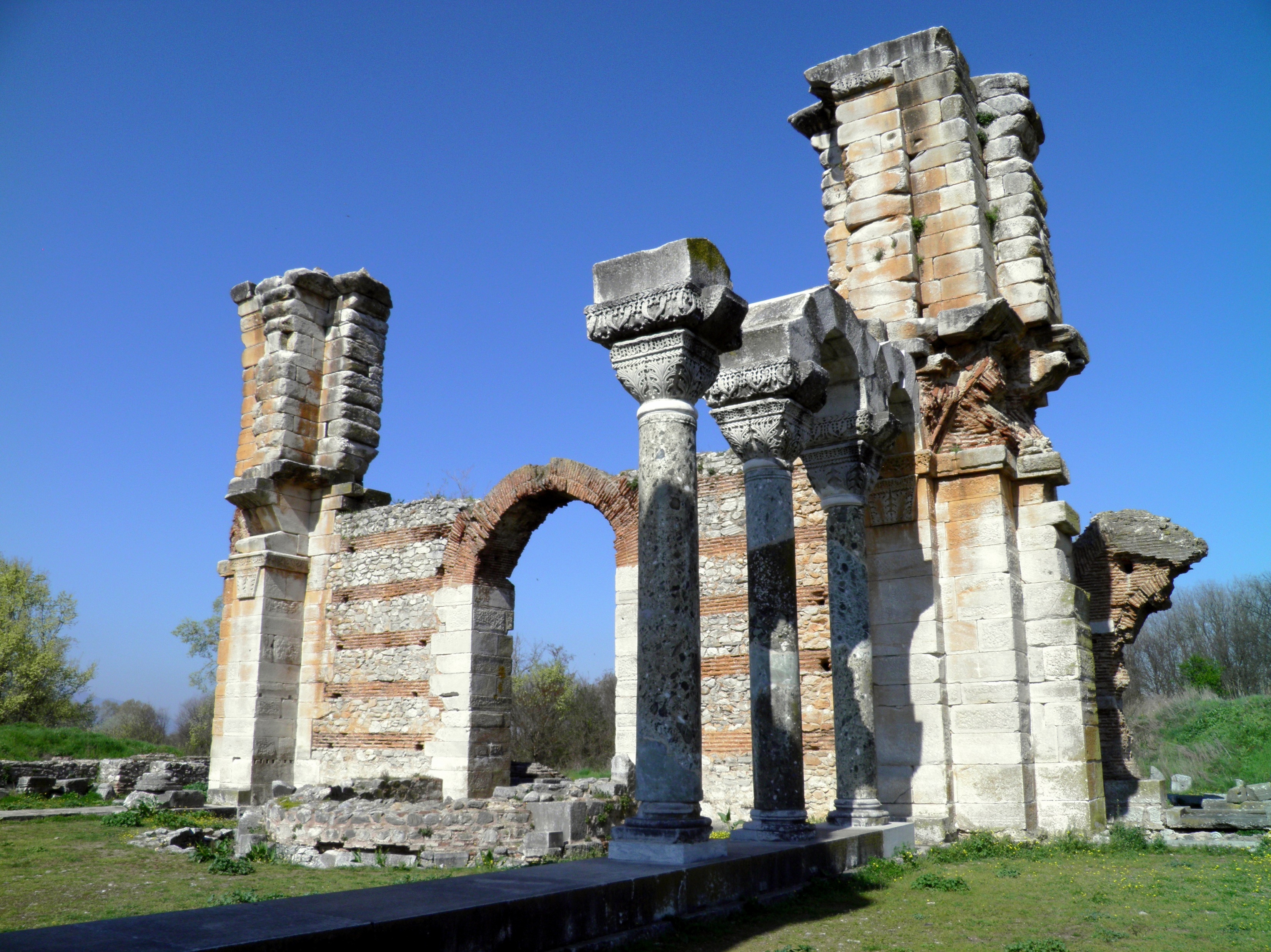 Message #1
Overview
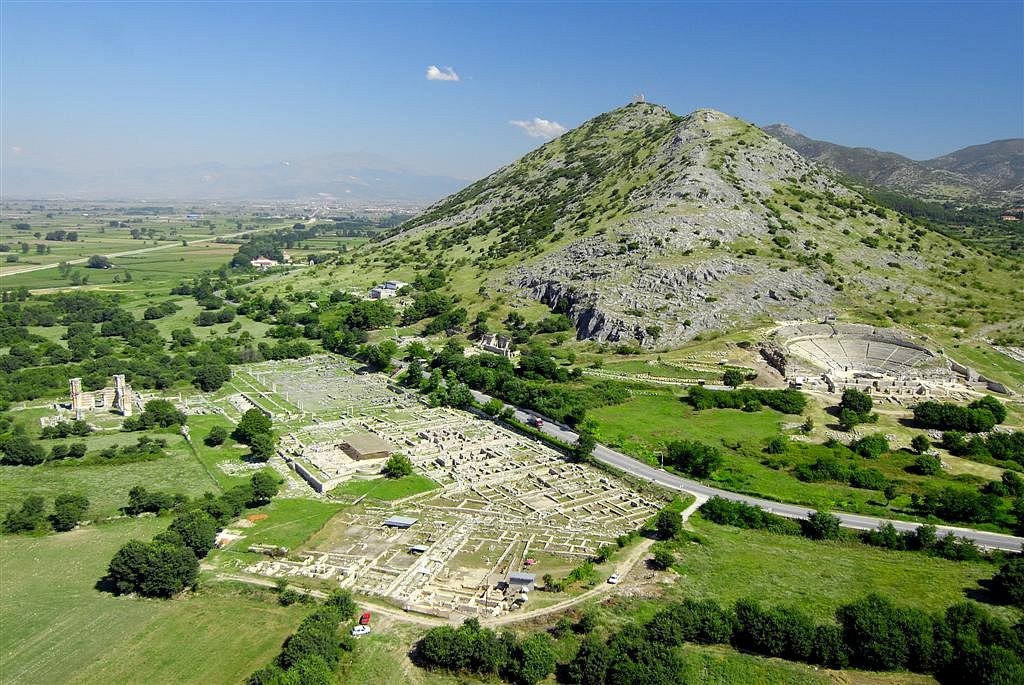 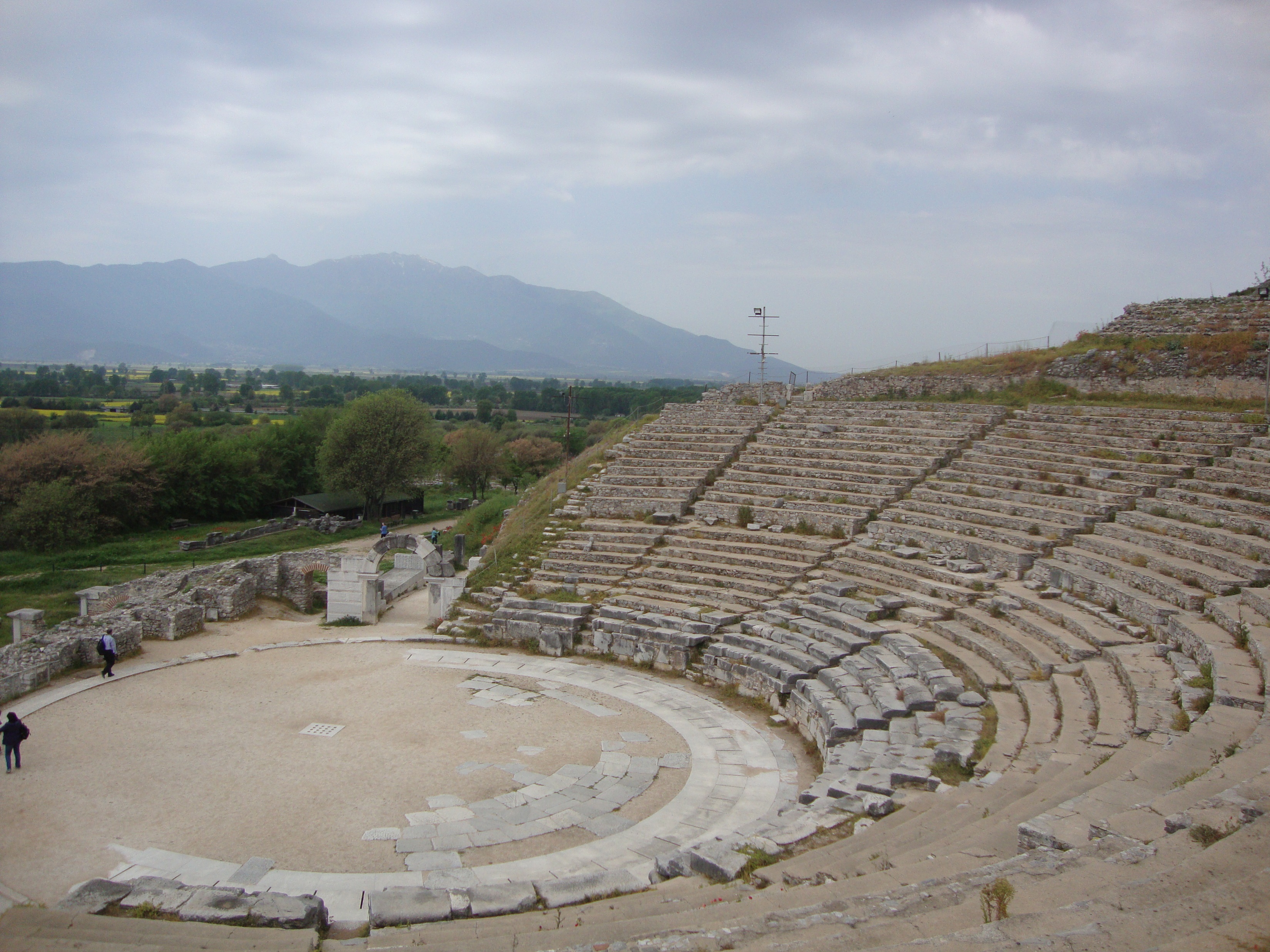 Acts 16:16-21
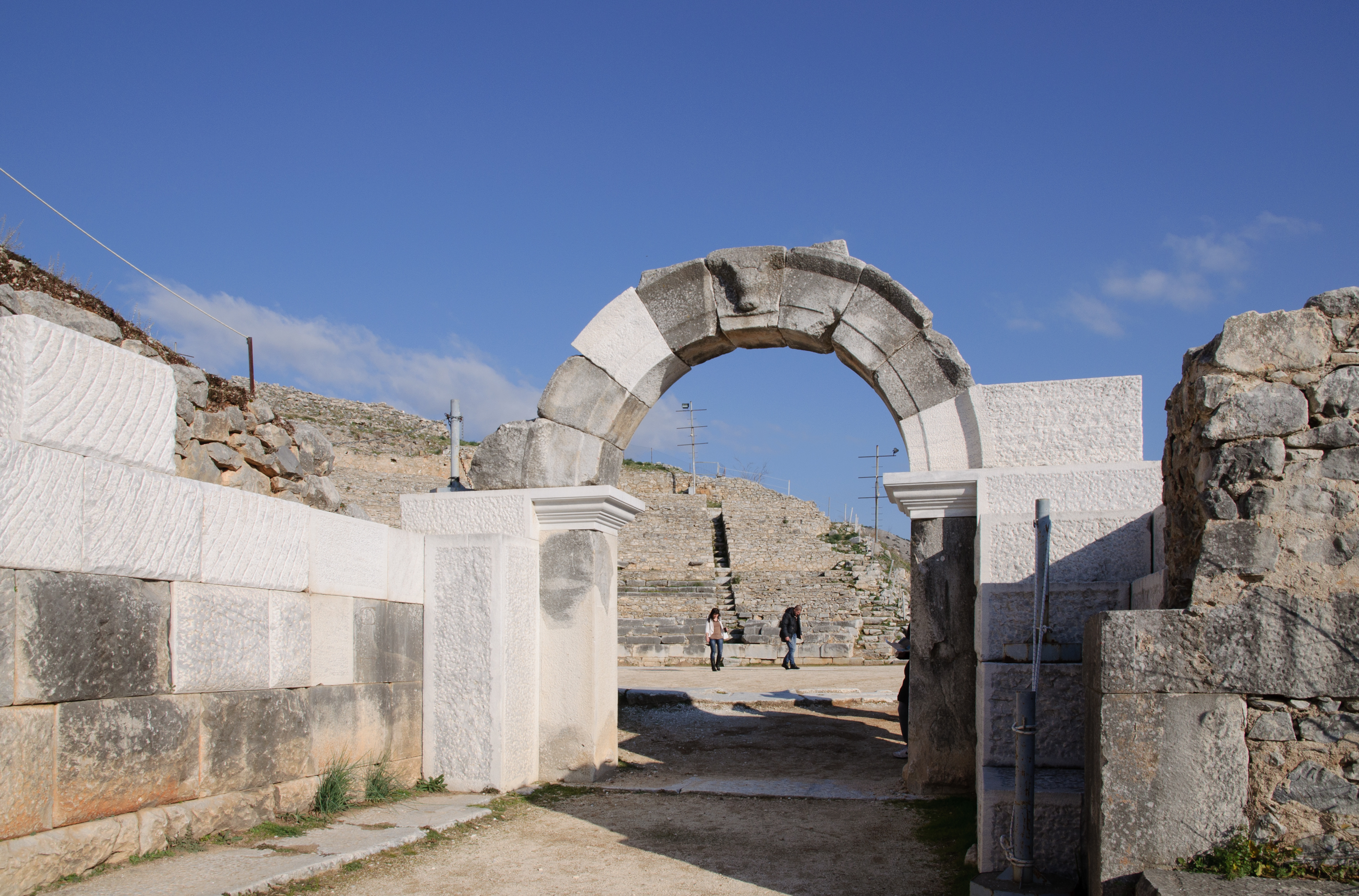 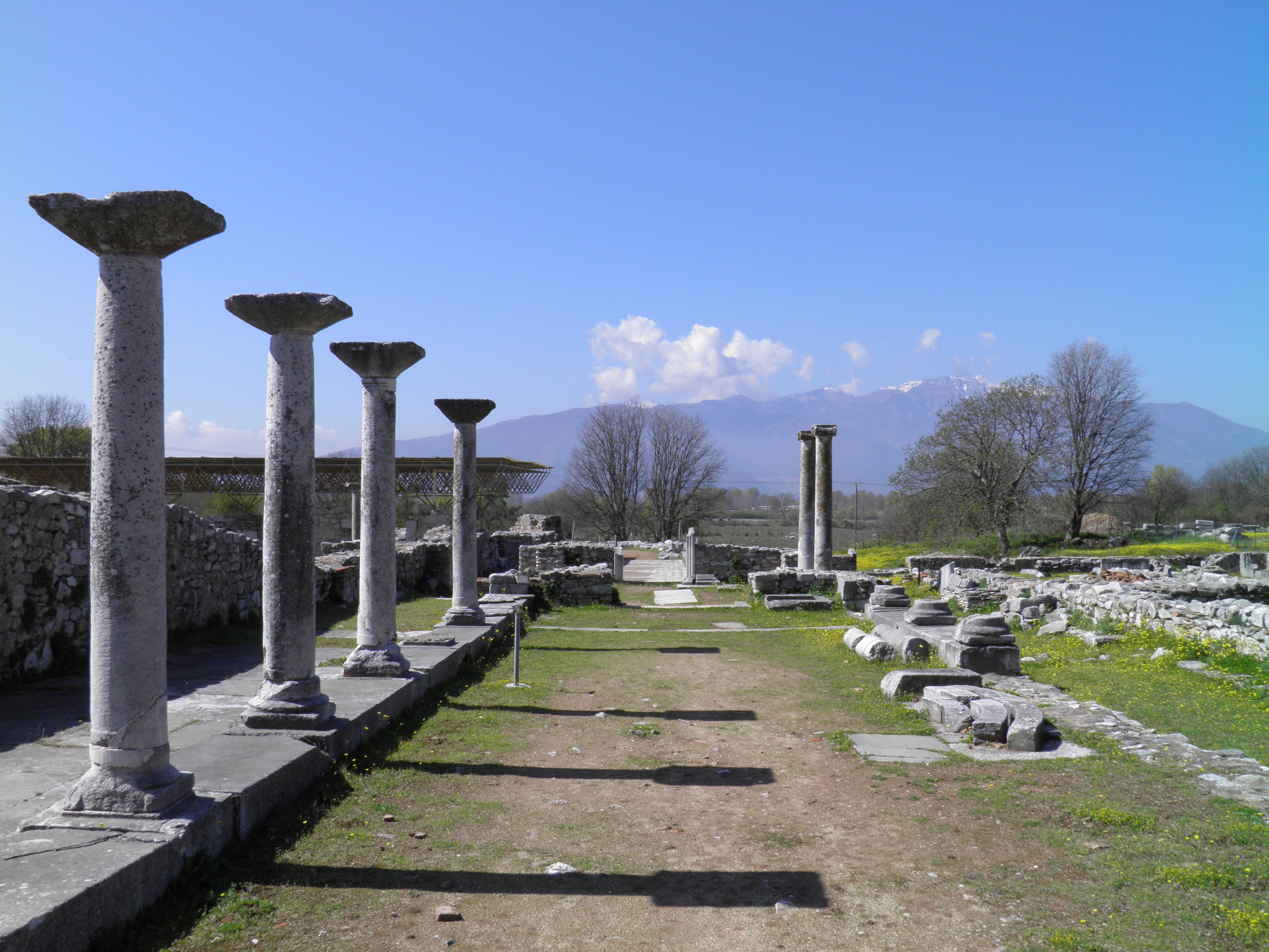 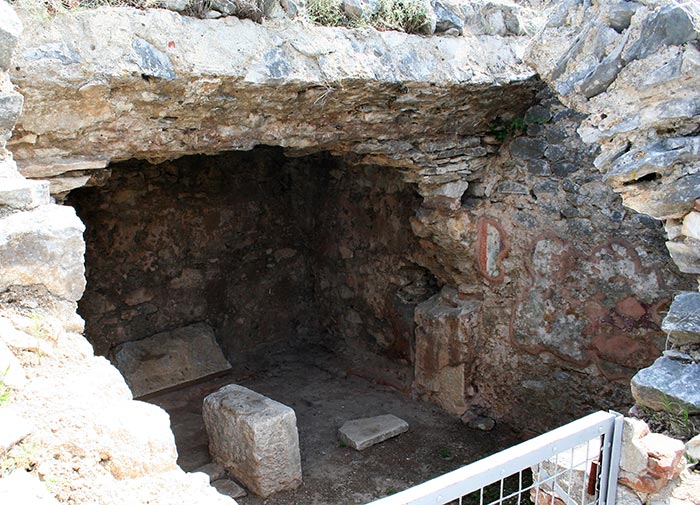 Message #1
Overview
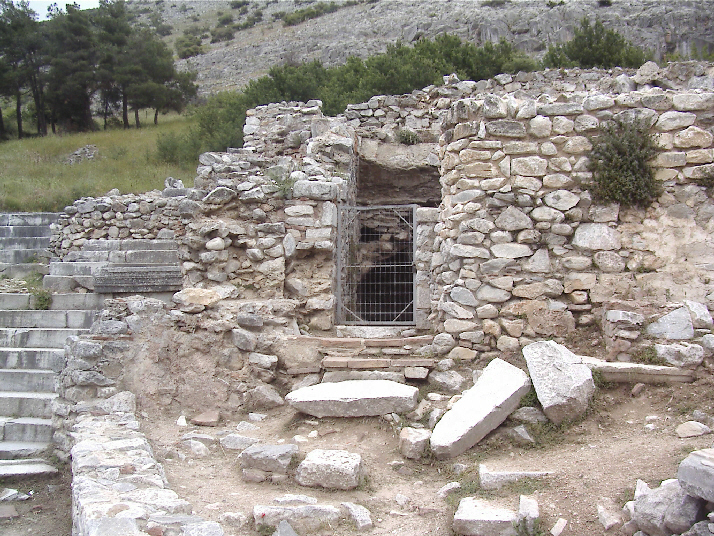 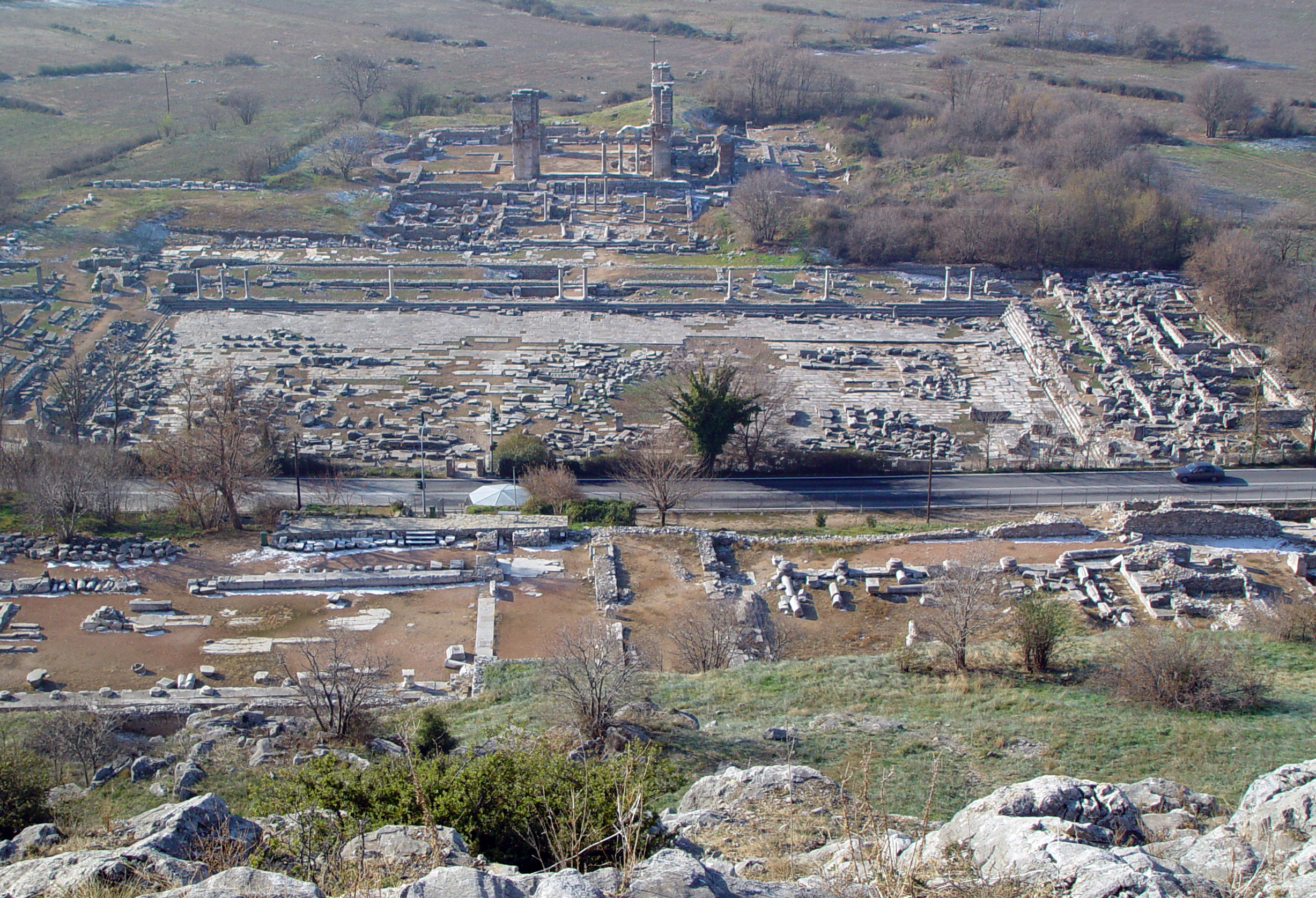 Acts 16:22-40
How can the entire church at Philippi continue to stand firm?
Message #1
Overview
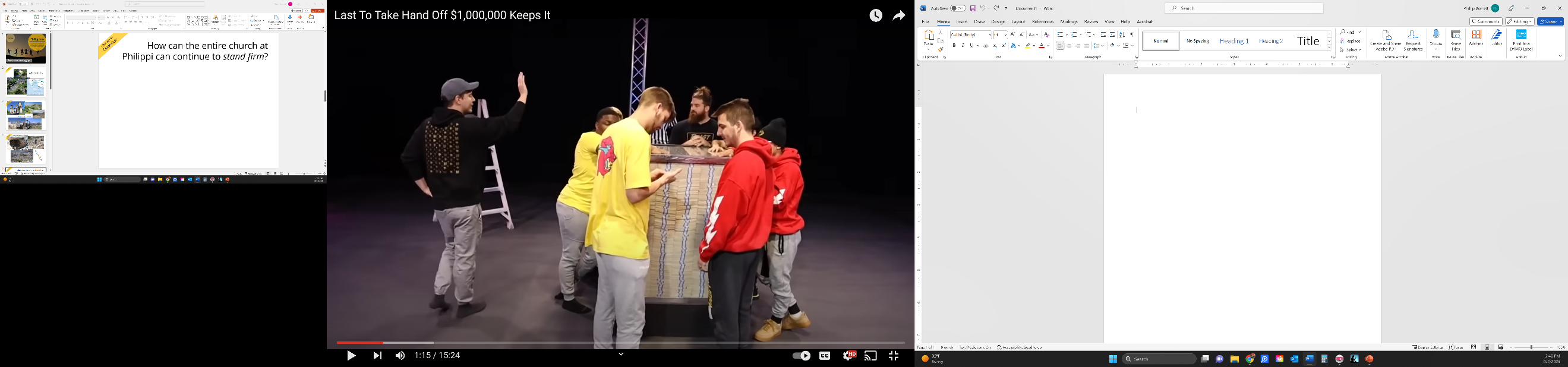 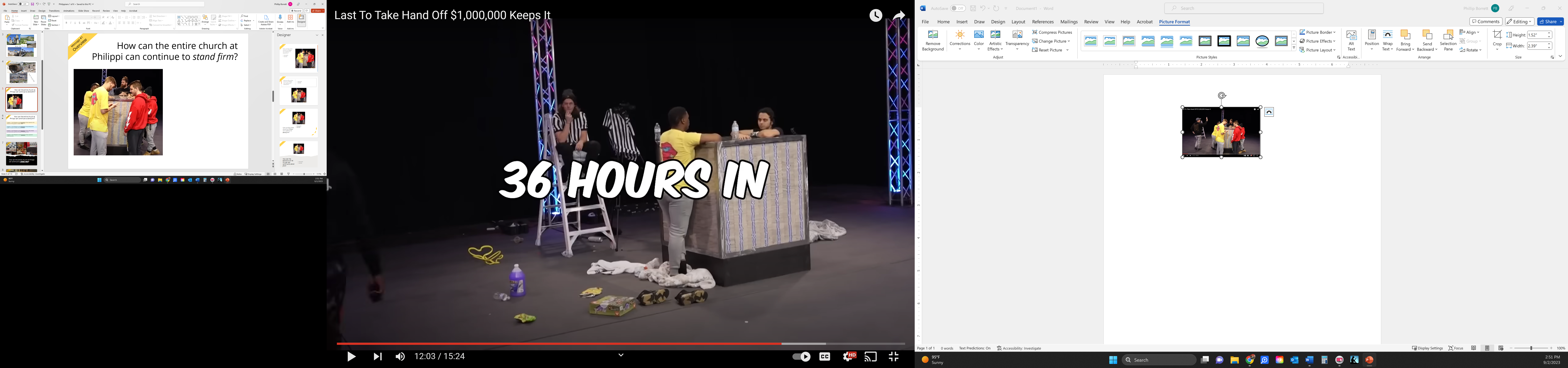 How can the entire church at Philippi continue to stand firm?
Message #1
Overview
Chapter 1: The Philippians would stand firm if they rejoiced in the advance of the gospel no matter what.
Chapter 2: The Philippians would stand firm if they followed the pattern of joyful humility set out by others.
Chapter 3: The Philippians would stand firm if they really, deeply and personally experience the joy of knowing Christ.
Chapter 4: The Philippians would stand firm if they rejoiced in God’s provision.
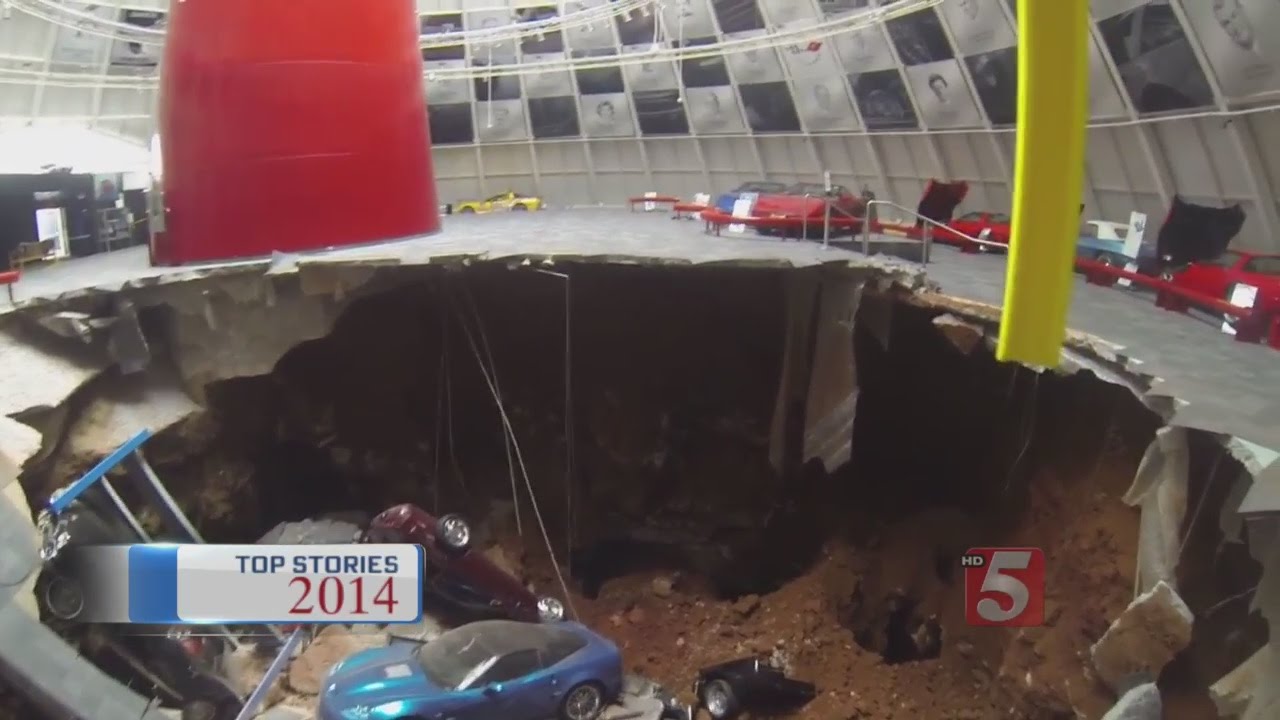 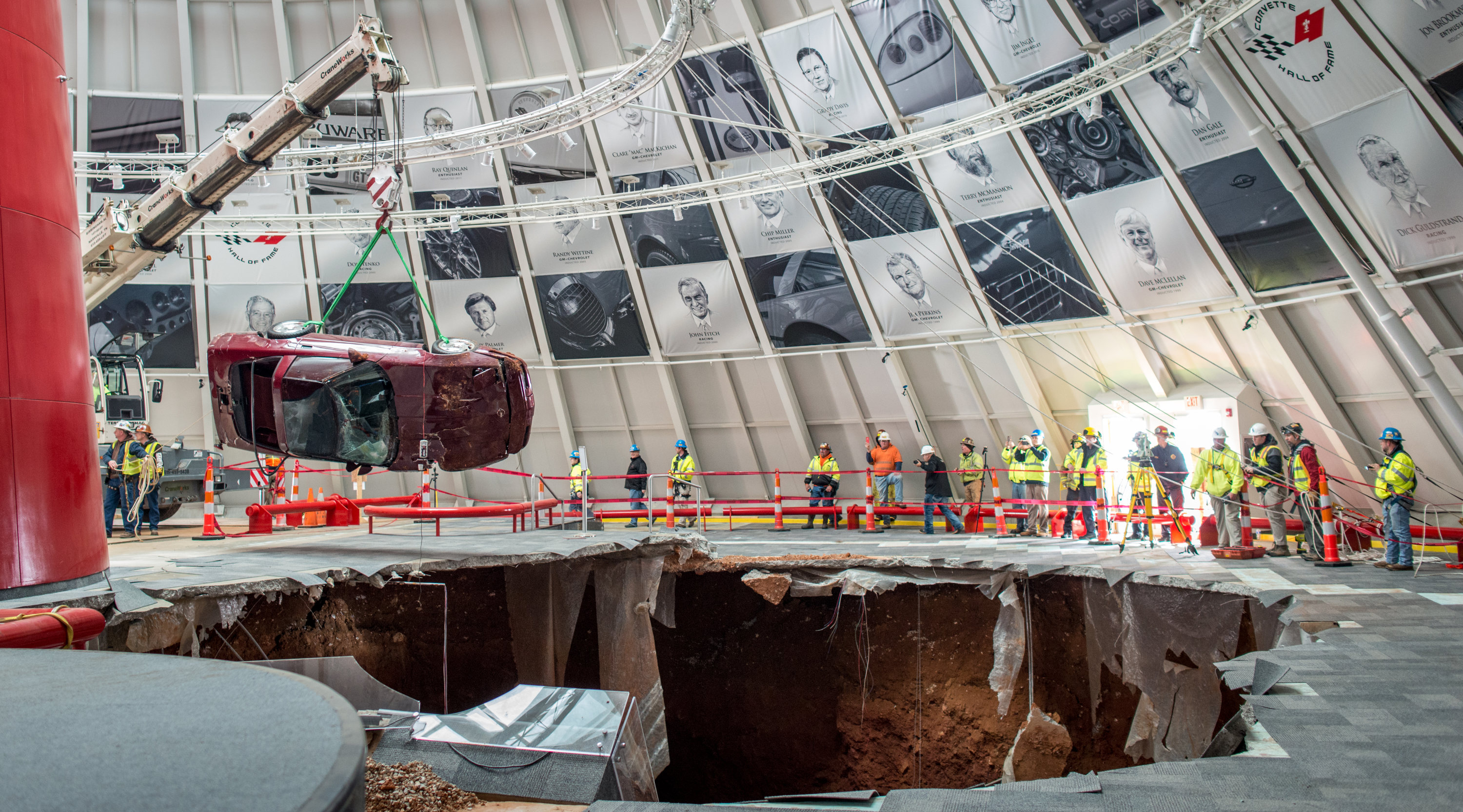 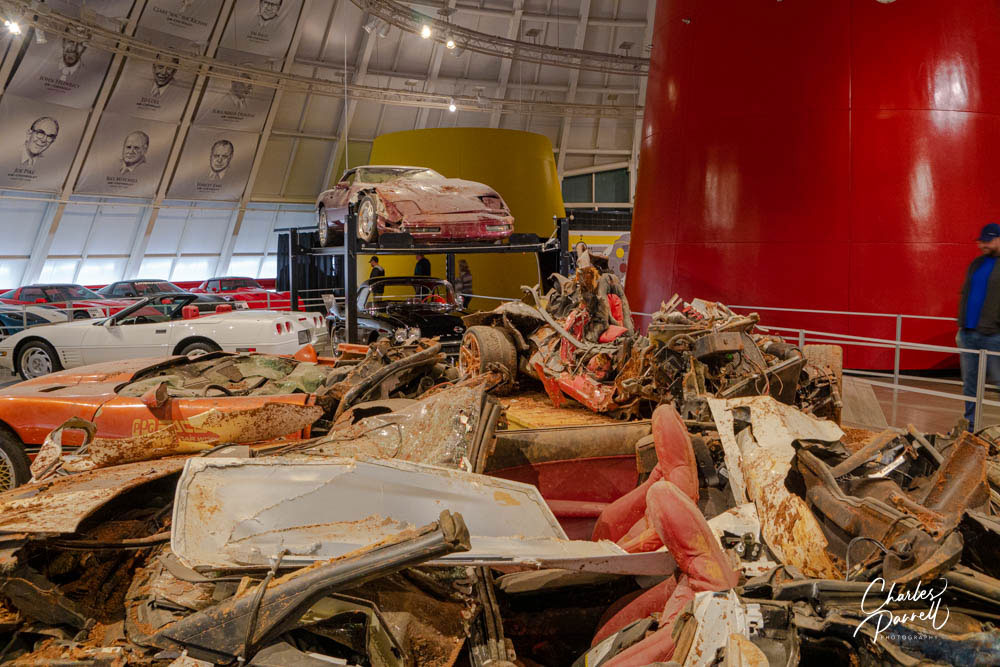 Message #1
Overview
How can the entire church at Philippi continue to STAND FIRM?
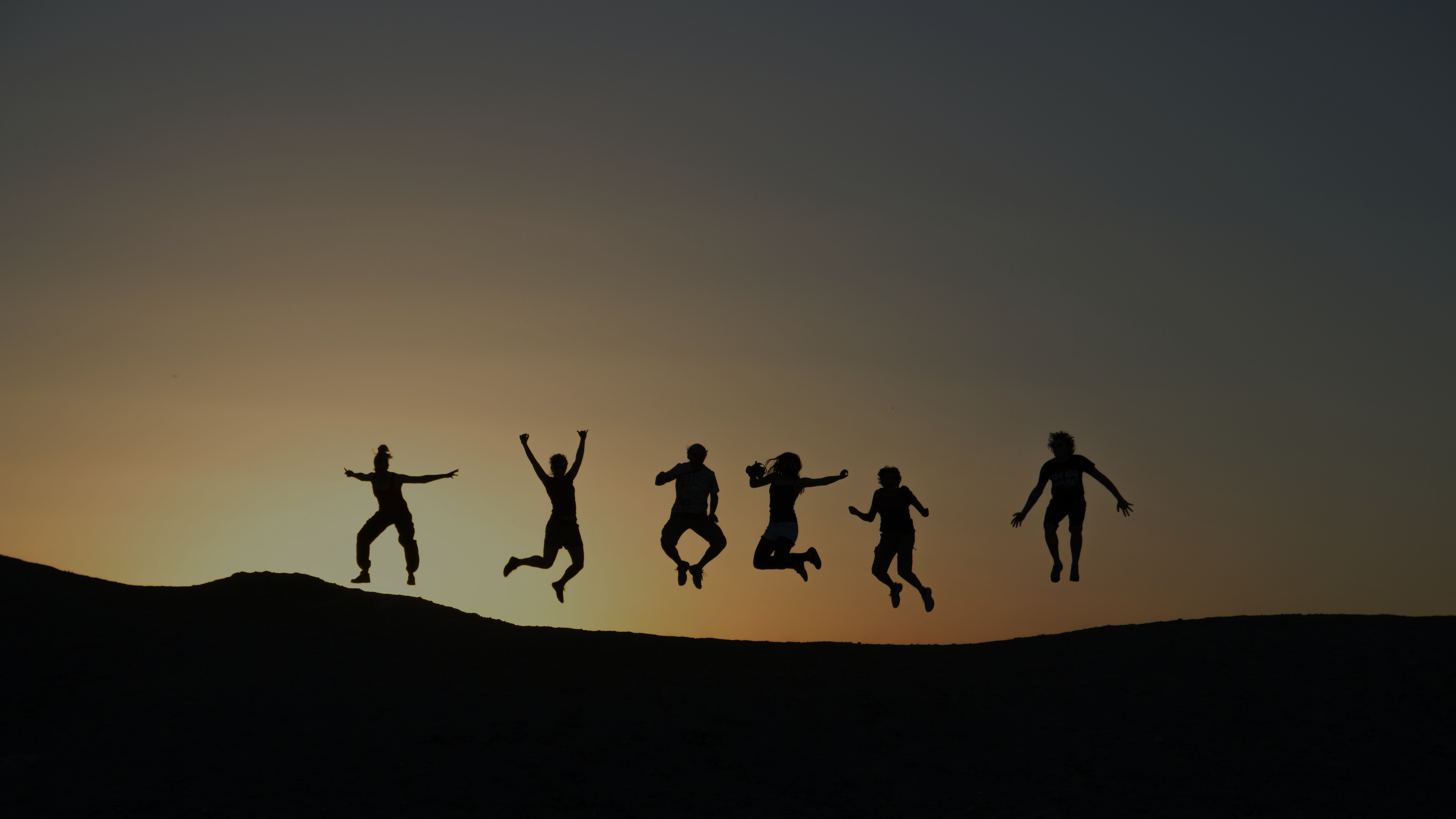 Message #1
Overview
1:27
... I may hear of you that you are standing firm in one spirit, with one mind striving side by side for the faith of the gospel.
Do nothing from selfish ambition or conceit, but in humility count others more significant than yourselves.
2:3
Key Verses
Indeed, I count everything as a loss because of the surpassing worth of knowing Christ Jesus my Lord…
3:8
4:1
Therefore, my brothers, whom I love and long for, my joy and crown, stand firm thus in the Lord, my beloved.
And my God will supply every need of yours according to his riches in glory in Christ Jesus.
4:19
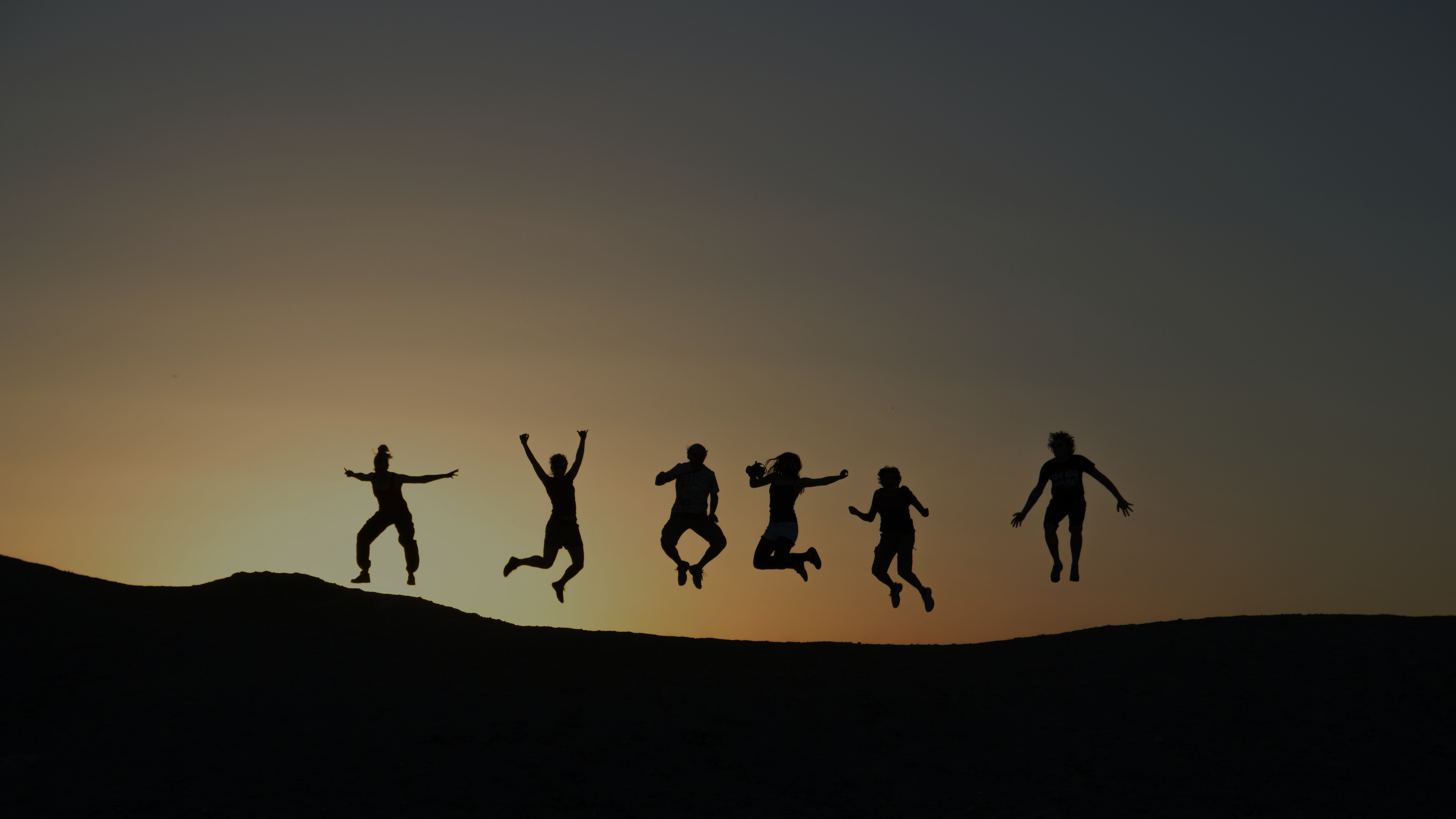 Message #1
Overview
Providence— What is behind all that happens in life?

Value of Christ—How much is He worth?

Joy—How do I get it? Where does it come from? Why is it so important!

Humility—Is God humble? How can I be more humble?

Unity—How do we get along with other people?

Peace—How can I live at peace in difficult circumstances?
Major Themes
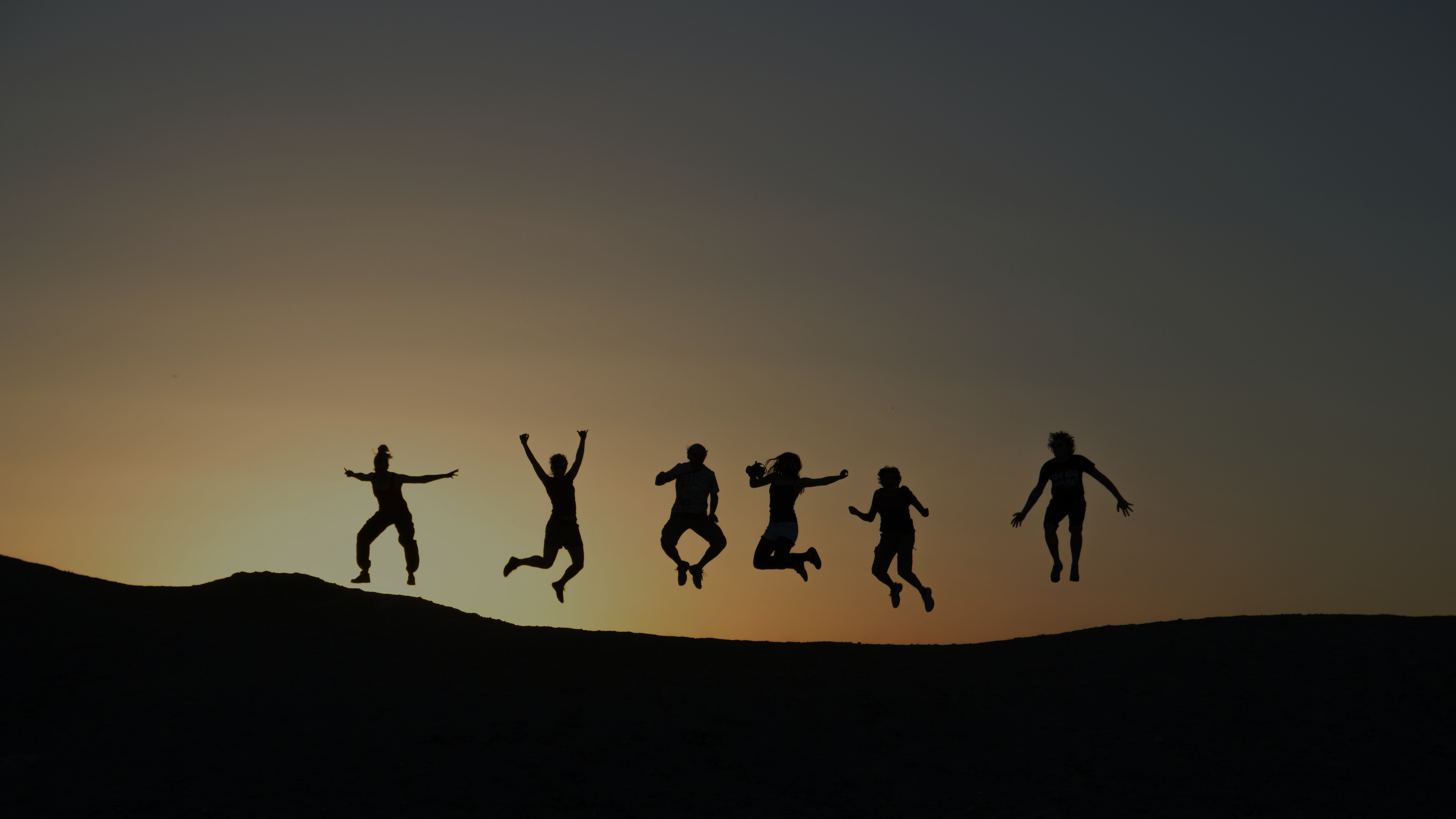 Message #1
Overview
Joy from Progress
Unity from Humility
Christ above All
Catch Phrases